SUMMER SCHOOL all’Istituto 
Zooprofilattico Sperimentale
Laboratorio di Microbiologia Molecolare e Batteriologia Speciale
Isolamento e identificazione
di
“Staphyloccocus aureus”
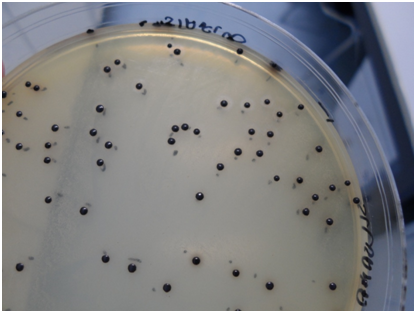 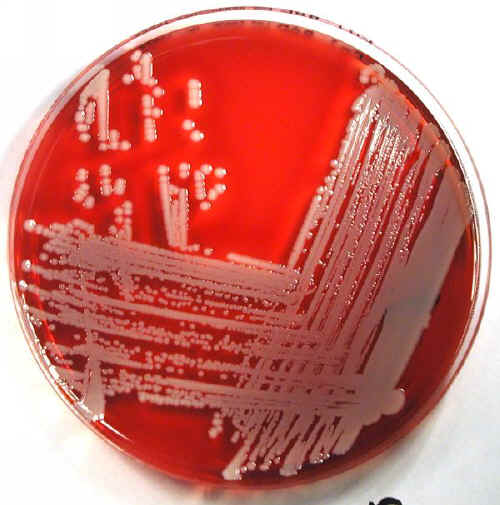 Staphylococcus aureus:
Germe ubiquitario presente in ambiente,uomo e alimenti.
Caratteristiche Generali:
Gram +
 Forma coccica, con tipica disposizione ‘‘a grappolo’’
 Fam. Micrococcaceae
 Asporigeno
 Coagulasi +
 Catalasi +
 Anaerobio facoltativo
 Alofilo (7.5% NaCl)
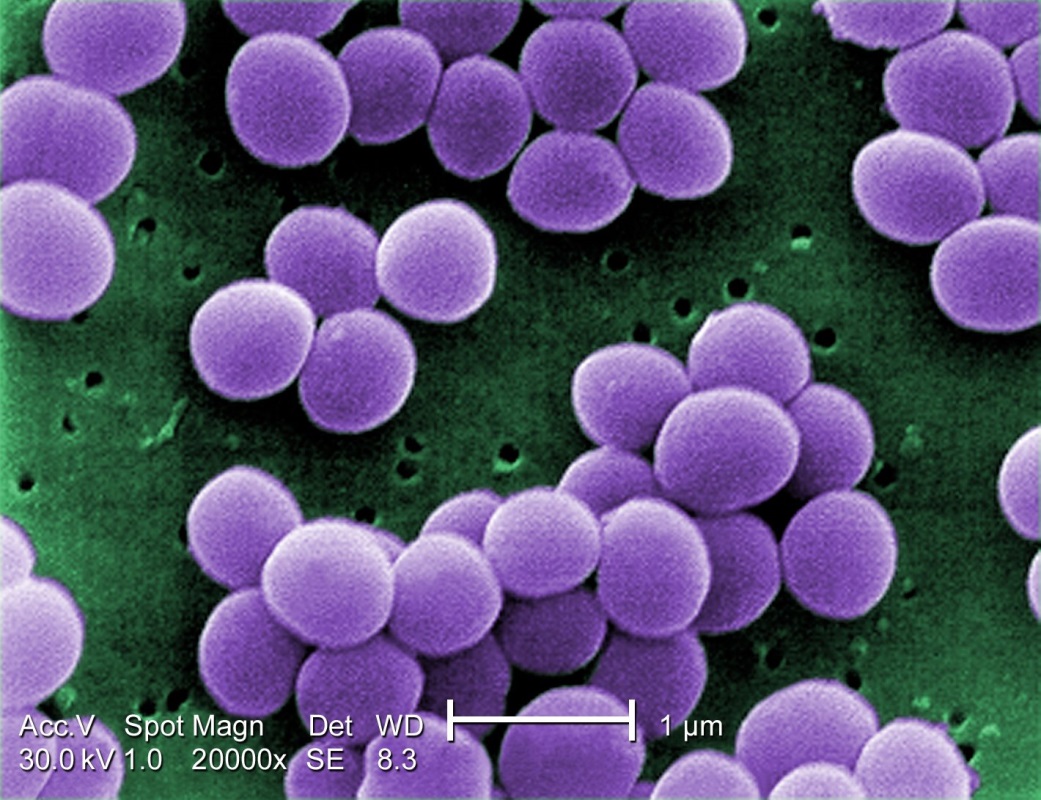 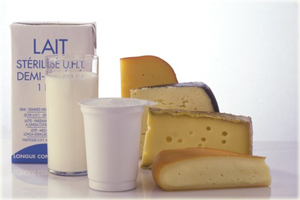 Latte e derivati
Matrici Alimentari frequentemente contaminate: 
Cause:
carenze nell’igiene personale, degli utensili 
ed attrezzature ad una massiccia;
 ricontaminazione di prodotti già risanati termicamente; 
conservazione inadeguata degli alimenti.
Prodotti da pasticceria
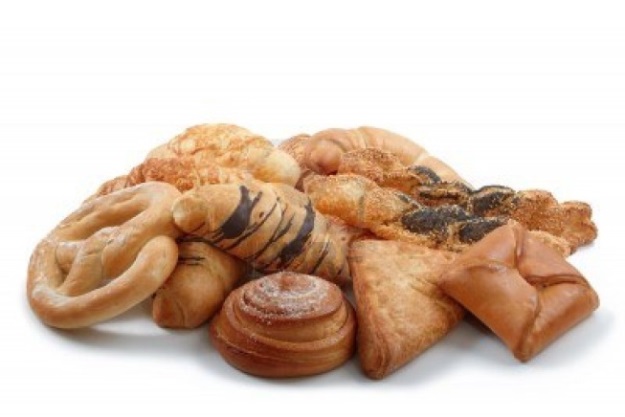 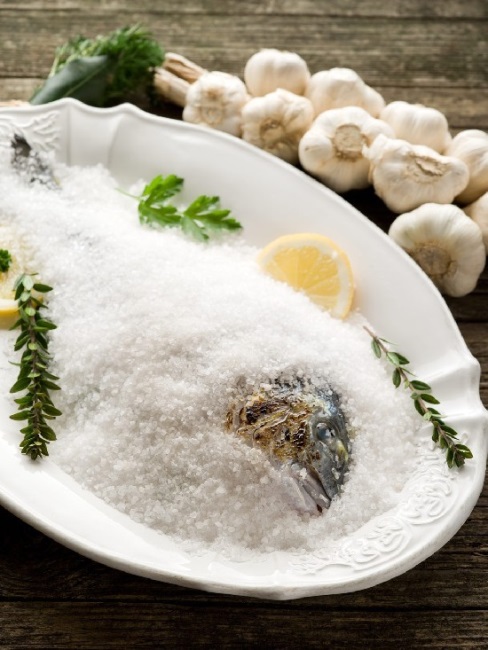 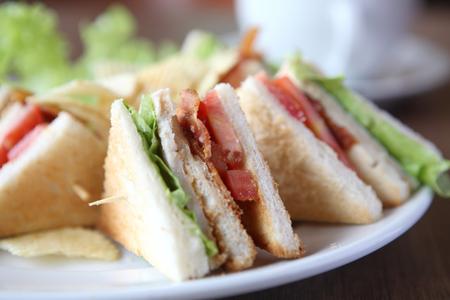 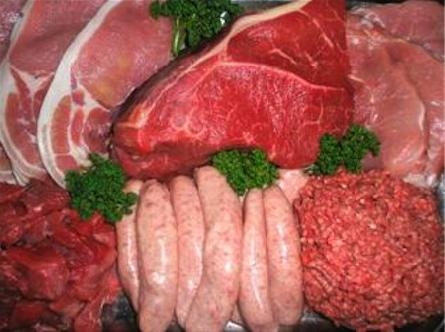 Alimenti manipolati e alimenti «da buffet»
Carne e prodotti carnei
Prodotti ittici e/o 
sotto sale
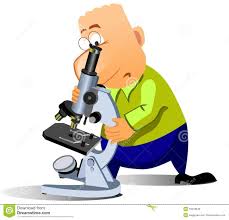 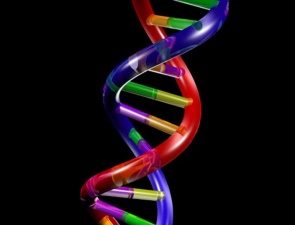 ATTIVITA’ SVOLTA
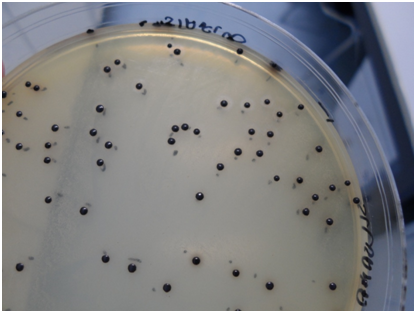 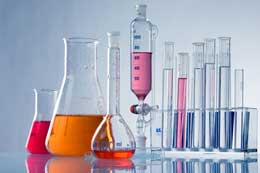 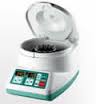 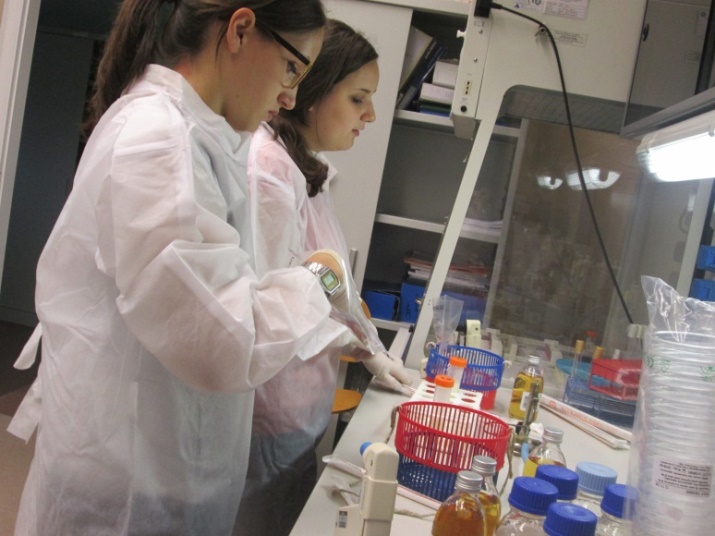 Preparazione del campione: 25 ml tal quale di latte e 225 ml BPW( terreno di arricchimento primario non selettivo per la crescita di microrganismi);
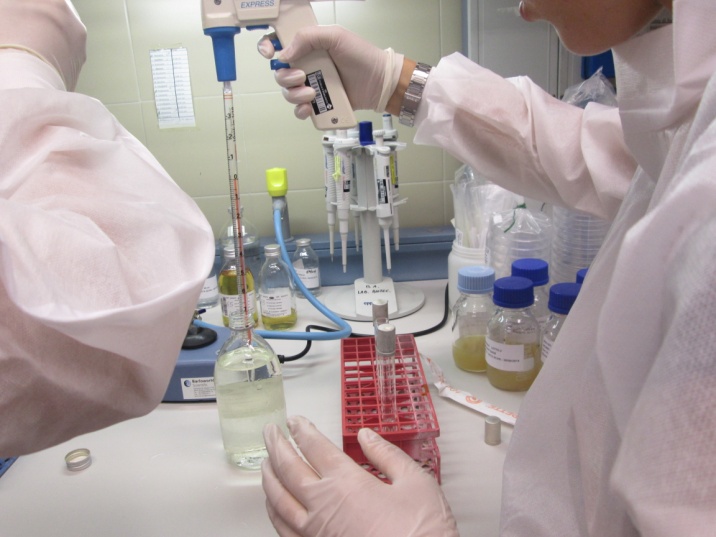 Diluizioni 1:10  1 ml di campione e 9 ml di Peptone Sale  (terreno pre-arricchimento non selettivo);
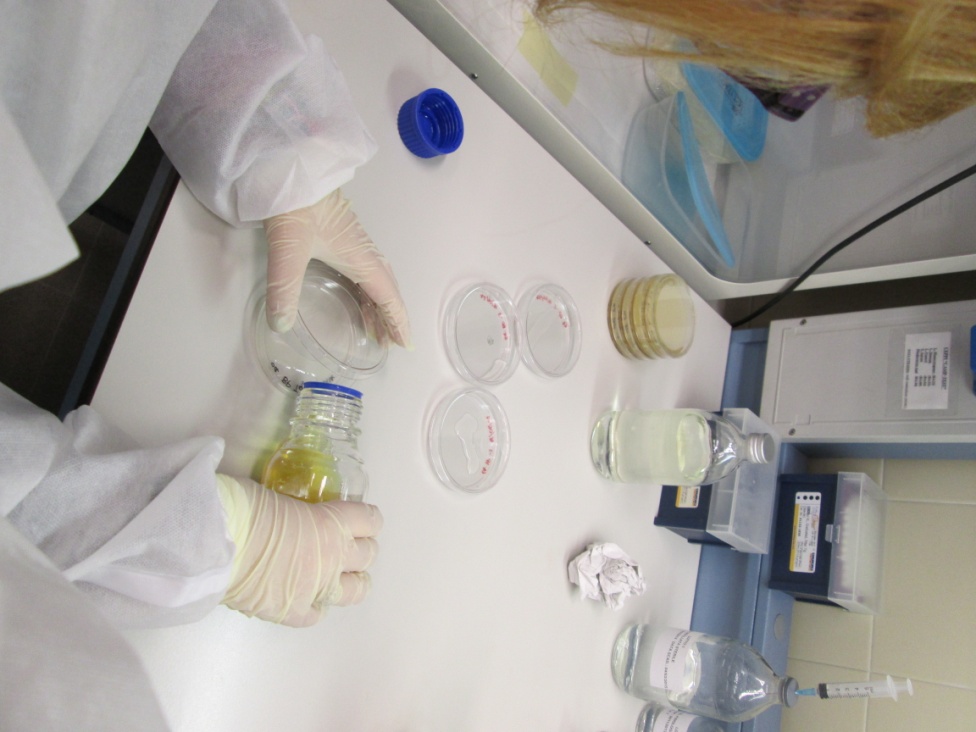 Trasferire 1 ml di campione per ogni diluizione in piastre Petri (94 mm) e aggiungere il terreno per la crescita di S. aureus  ( RPF )
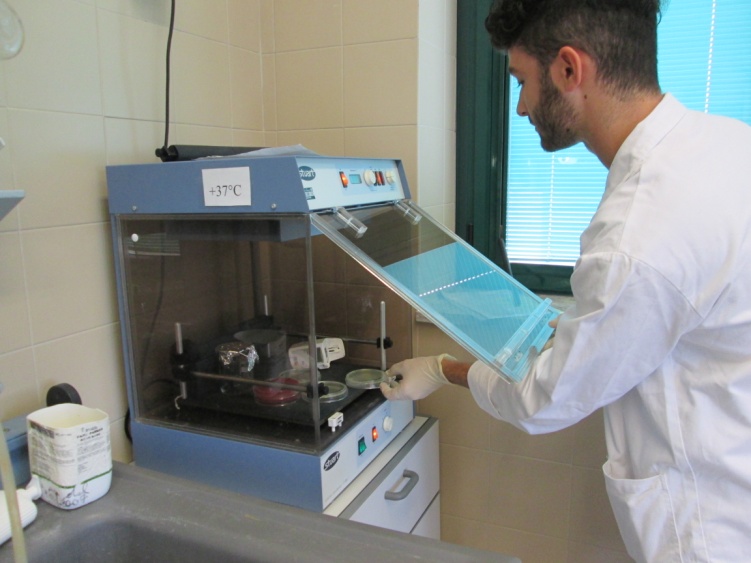 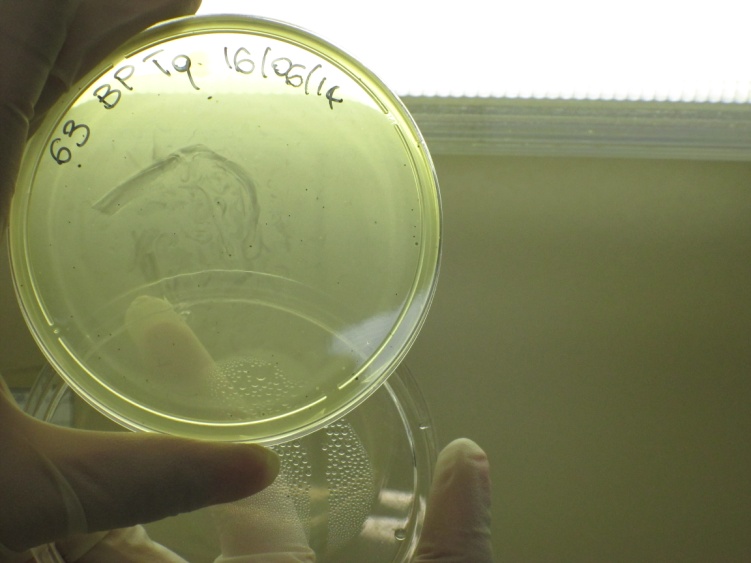 Incubazione in termostato a 37° per 24-48 h e conteggio delle colonie
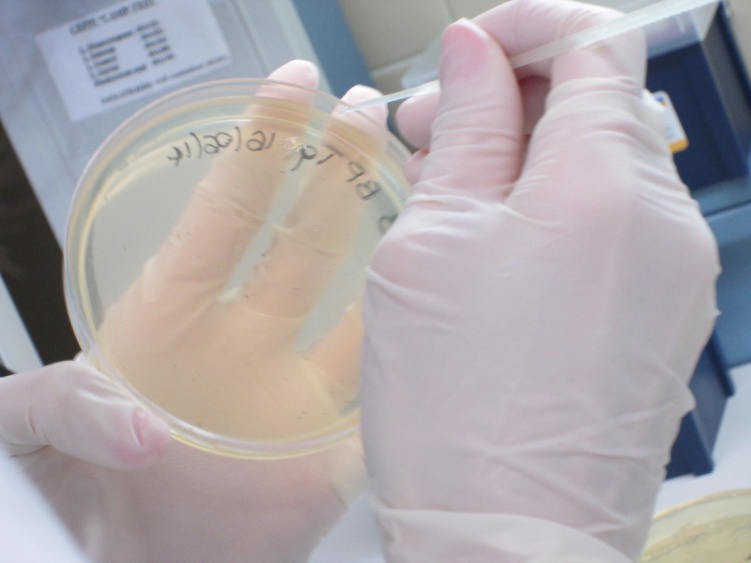 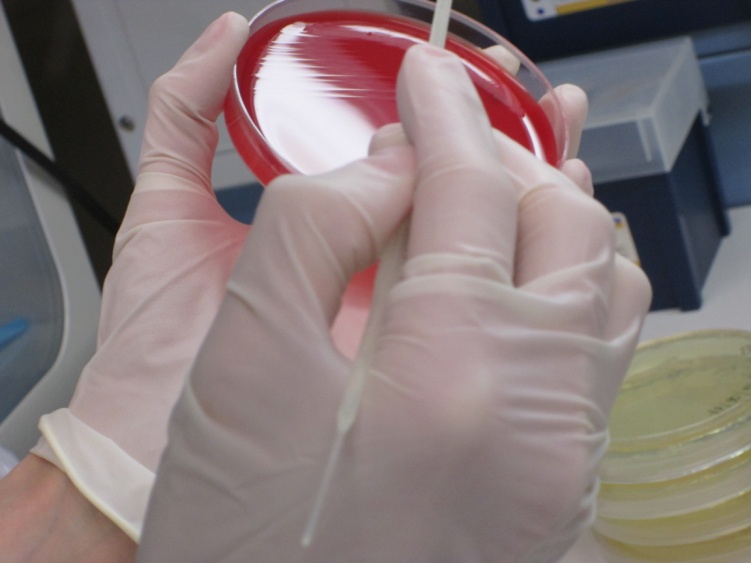 Semina su terreno Chromagar e  Agar-sangue
Colorazione di GRAM
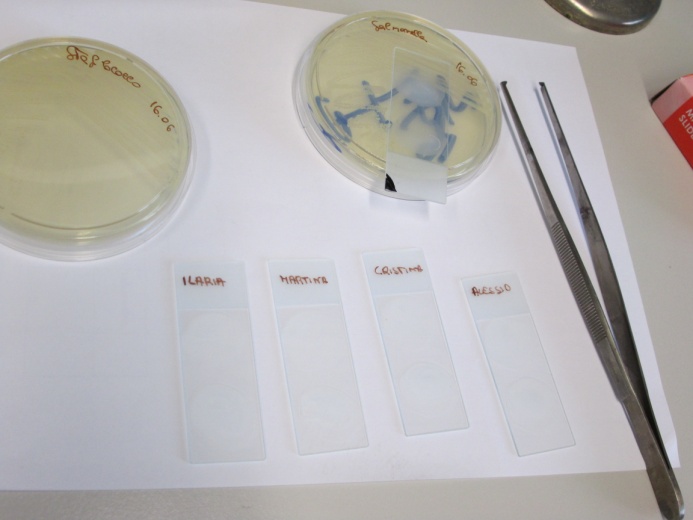 Stemperare una colonia batterica ISOLATAseminata su agar sangue o su TSA  in 2 ml di soluzione fisiologica e far essiccare sulla fiamma del becco Bunsen
Si utilizzano due coloranti ed un fissante :
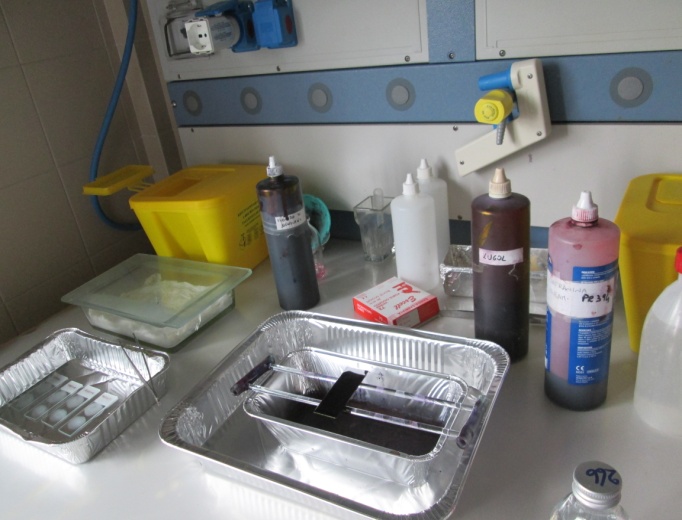 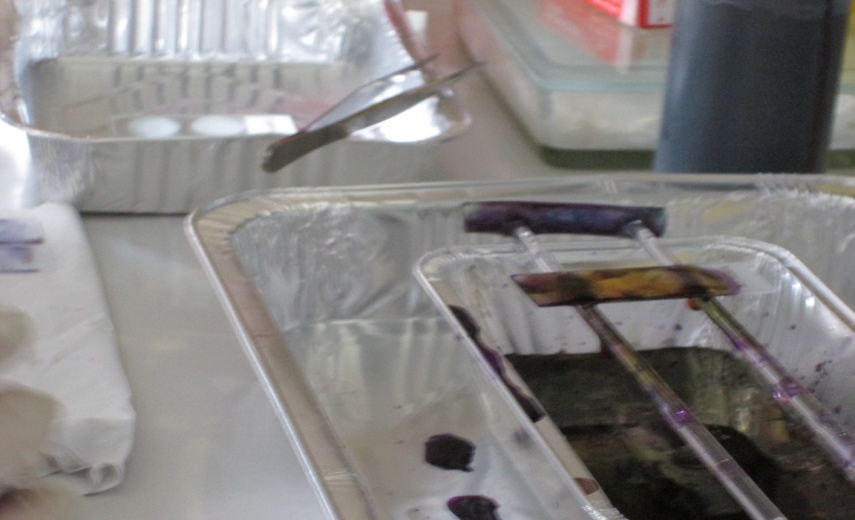 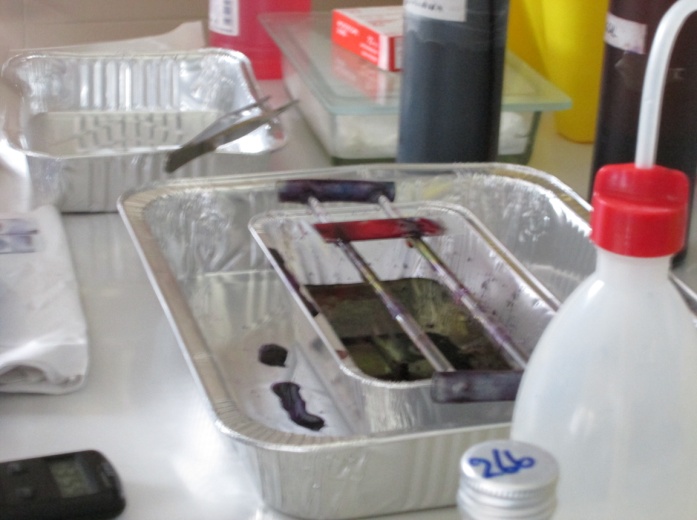 Violetto di Genziana
Lugol
Sofranina
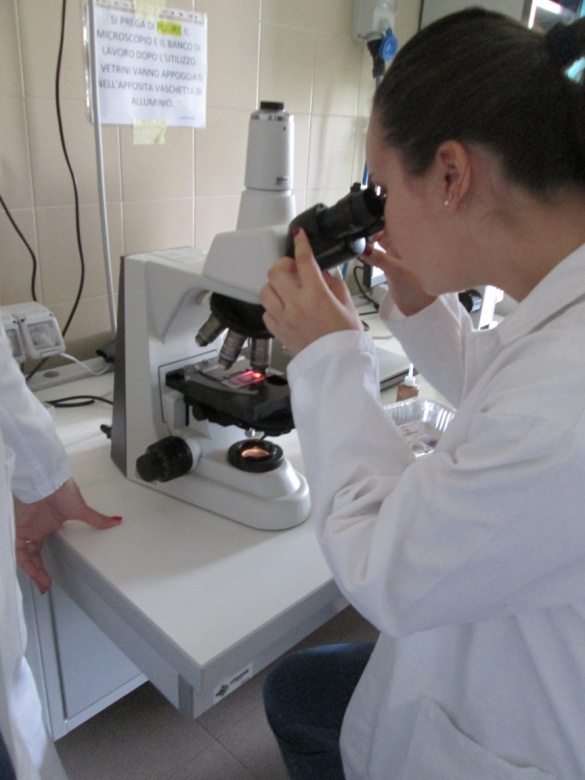 Osservazione al microscopio  ottico;
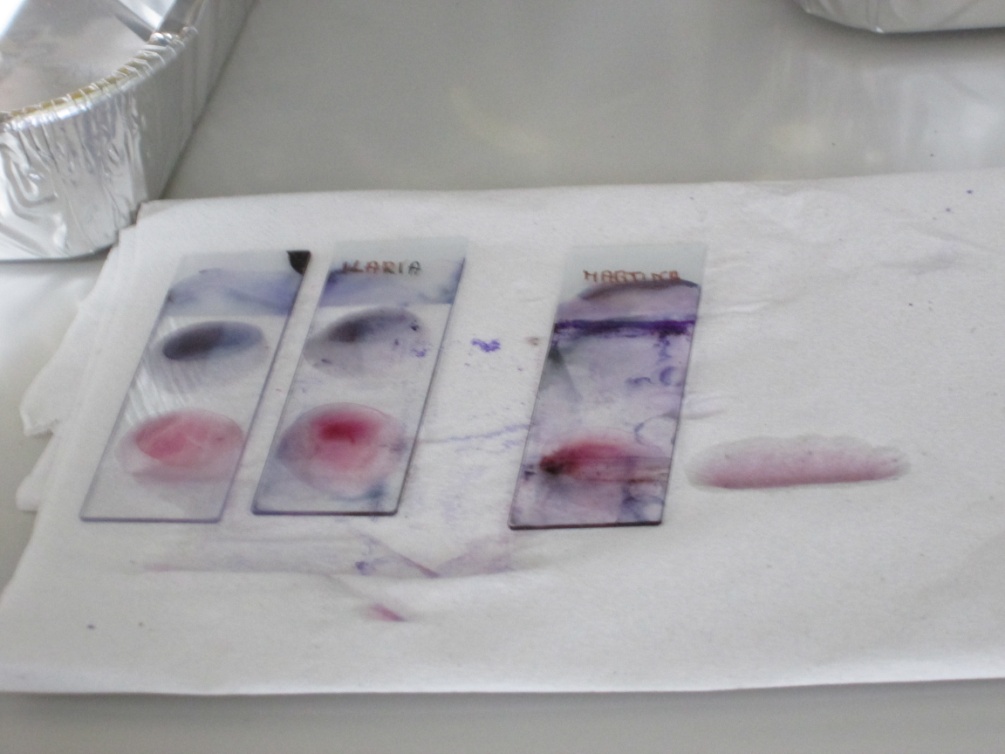 Identificazione del batterio in base alla colorazione ottenuta. 
I Batteri Gram⁺ trattengono il  colore violetto,mentre quelli Gram⁻ assumeranno un colore rosato.
PROVE MOLECOLARI
PCR (polymerase chain reaction) : tecnica di biologia molecolare che consente la moltiplicazione (amplificazione) di frammenti di DNA dei quali si conoscono le sequenze nucleotidiche iniziali e terminali.
Preparazione campioni (10+1):
Inserire:
 336.6 µl di H₂O distillata;
 55 µl Buffer di reazione;
 44 µl di MgCl (Cloruro di Magnesio)
 22 µl di DNTP
 11 µl di Primer Forward
 11 µl di Primer Reverse
 5 µl di DNA in ogni campione
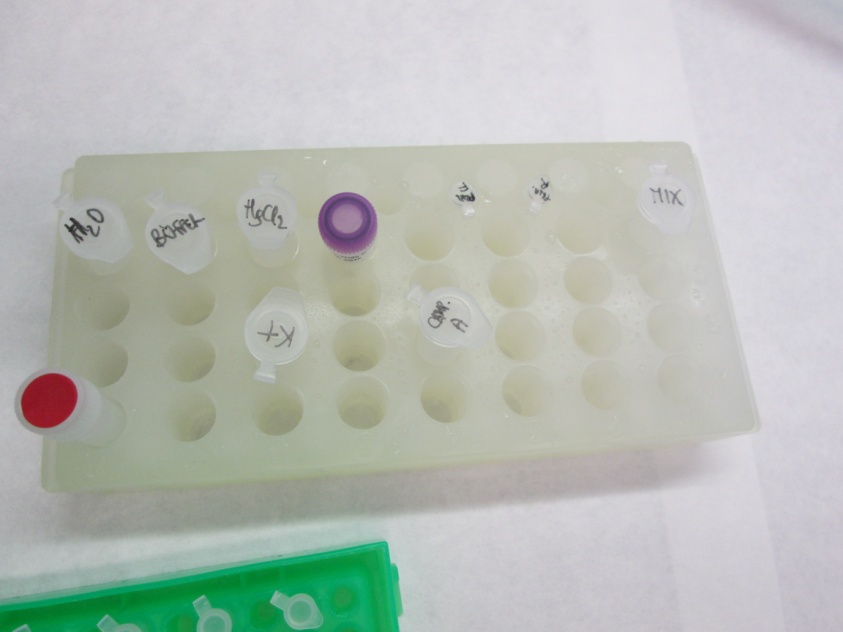 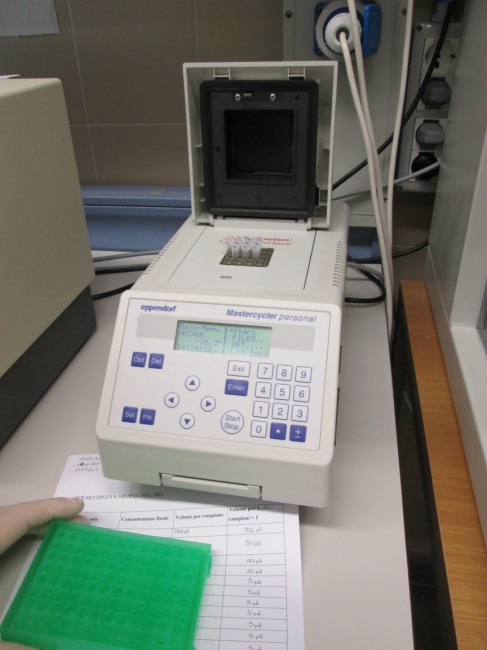 8 campioni + controllo positivo (K⁺) e controllo negativo (K⁻)
Elettroforesi in gel d’Agarosio  (tecnica utilizzata per analizzare e separare acidi nucleici. Essa sfrutta le cariche presenti nelle molecole di DNA o RNA (con carica negativa), per farle migrare, in un campo elettrico, attraverso il gel di Agarosio;
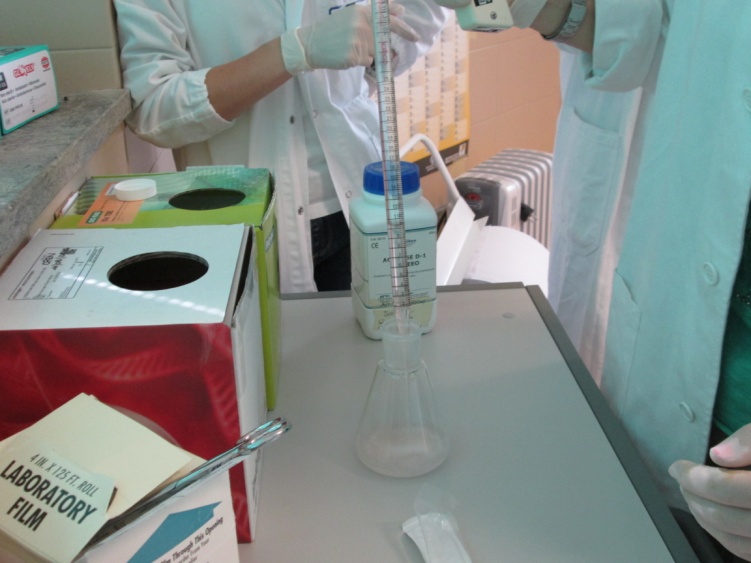 Preparazione del gel d’Agarosio all’1% :  1 gr di Agarosio e 25 ml di tampone TBE
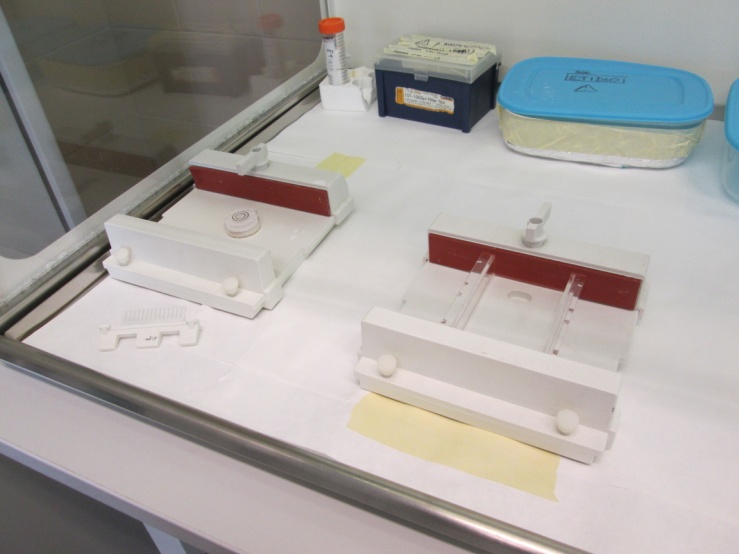 Sciogliere il composto e posizionare il tutto nell’apposito supporto
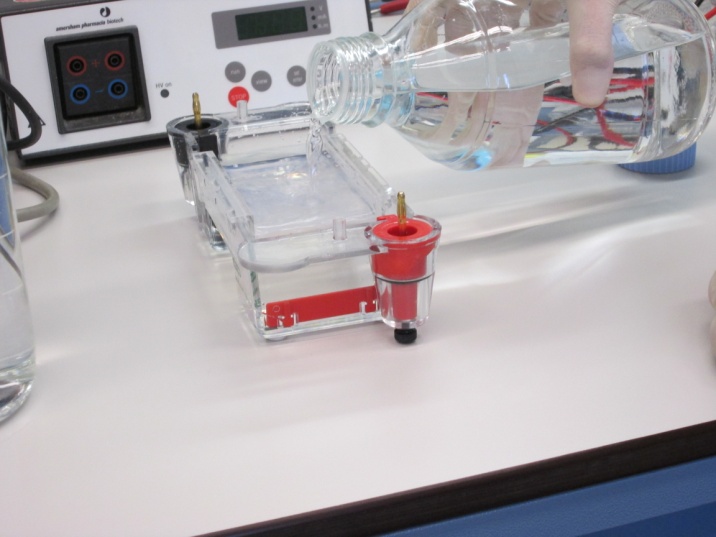 Immergere completamente il gel nel tampone di corsa;
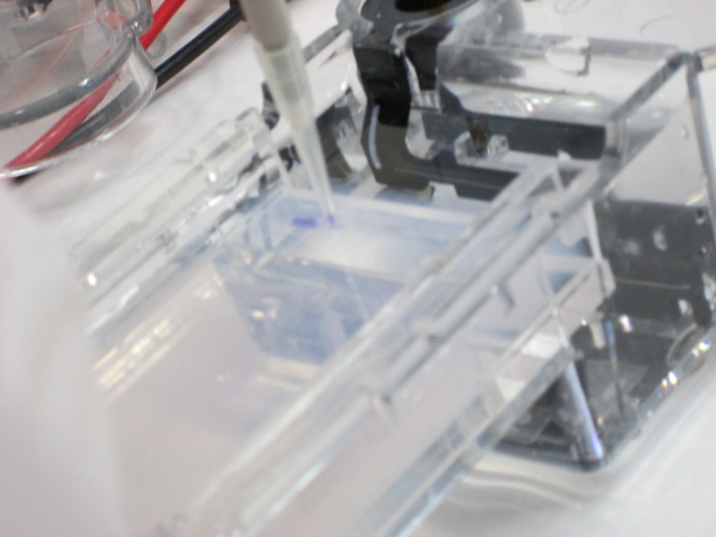 Caricamento campioni: 1 µl di DNA, 9 µl di H₂O e 2 µl di colorante
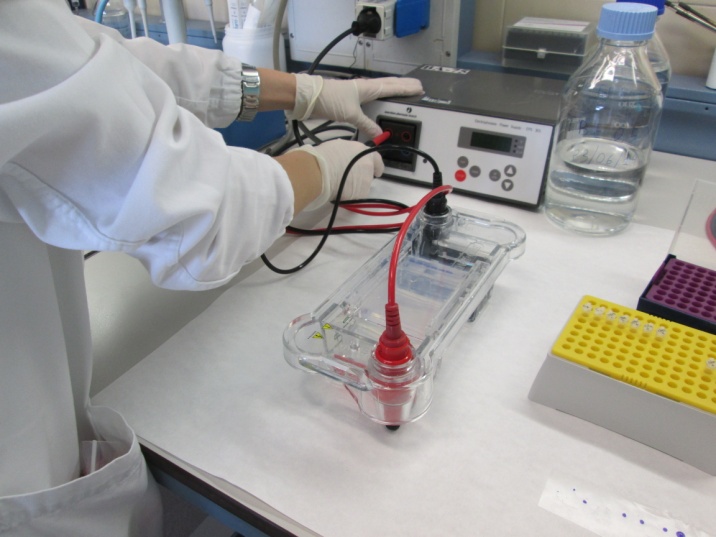 Avvio corsa elettroforetica
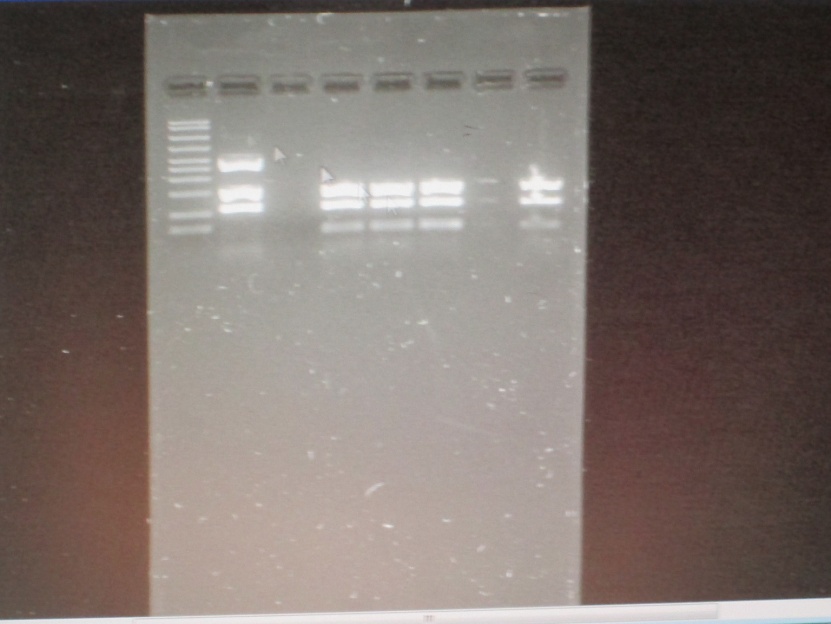 LETTURA al transilluminatore  (UV )a  320 nm
RISULTATO DELLA CORSA ELETTROFORETICA
Il gel funge da setaccio essendo costituito da una rete di pori, i quali consentono di separare le molecole in base alla loro grandezza. Per questo motivo le più piccole attraversano più velocemente i pori rispetto a quelle più grandi, avremo, quindi, una separazione in funzione della GRANDEZZA: i frammenti più piccoli corrono più velocemente.
RICERCA DELLA TOSSINA 
STAFILOCOCCICA
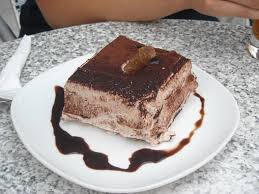 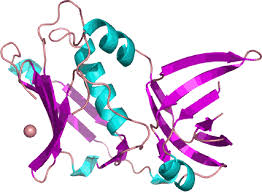 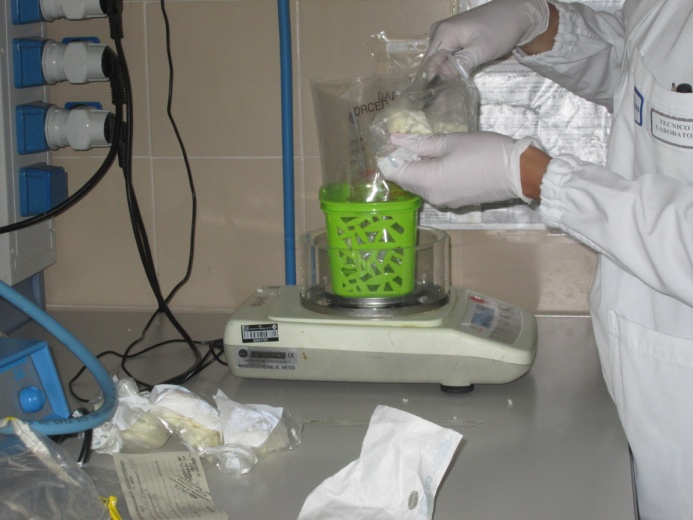 Preparazione campione:
25 gr di formaggio
 40 ml di H₂O preriscaldata
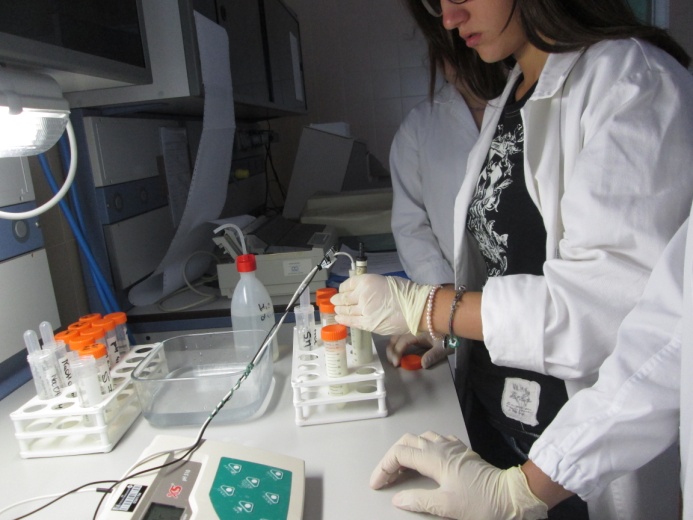 Utilizzo pHmetro, con successivo processo di acidificazione e neutralizzazzione
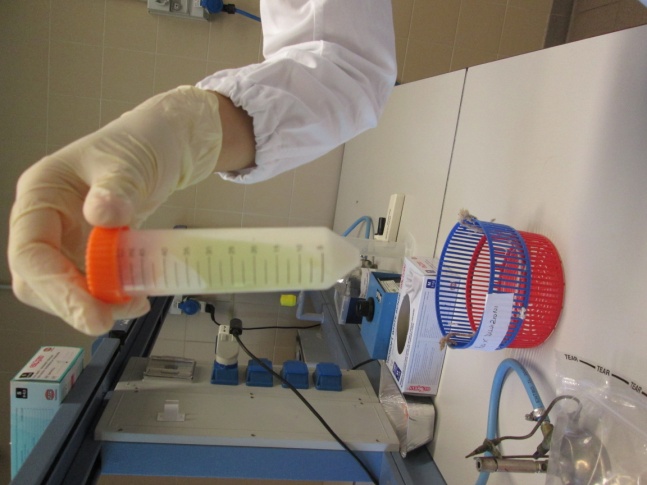 Centrifugare per ottenere la separazione della matrice solida (sul fondo) dalla matrice liquida (in superficie)
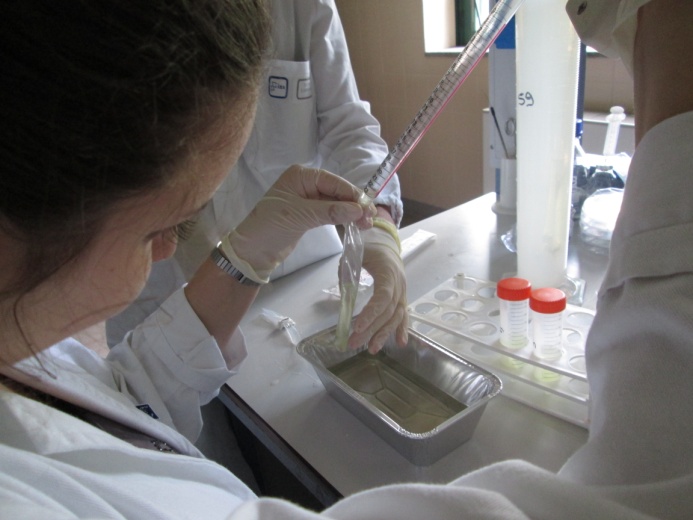 Prelevare la matrice liquida
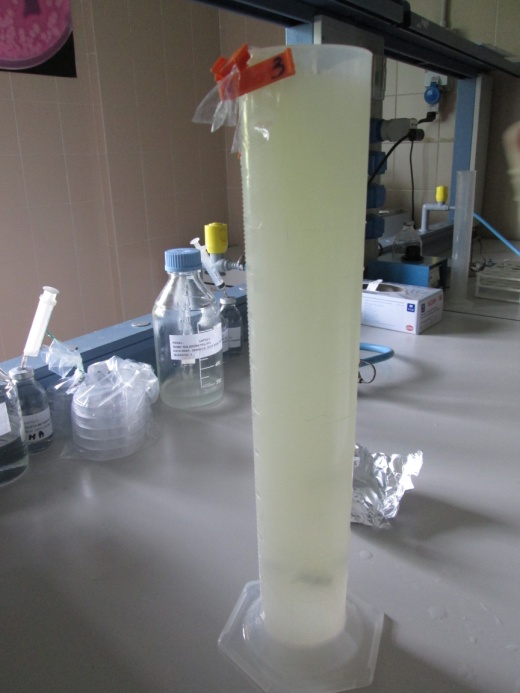 Lasciare per 24h i campioni in glicole polietilenico (PEG)
Per effetto dell’osmosi, verificheremo se la tossina
 è presente o meno nel campione esaminato mediante analisi immunoenzimatica.
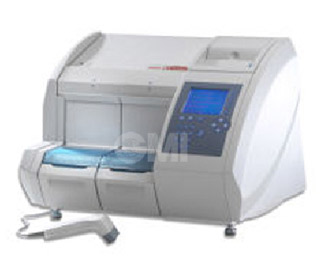 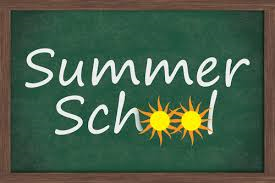 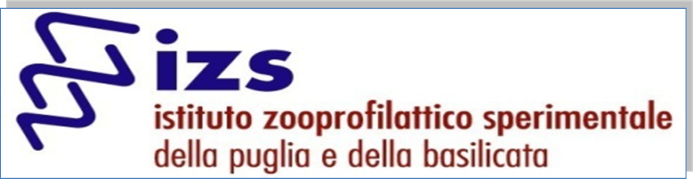 Tutor di laboratorio:
Dr. Maria Grazia Basanisi
Dr. Gianfranco La Bella
Dr. Gaia Nobili

Responsabile del laboratorio:
Dr. Giovanna La Salandra
LICEO SCIENTIFICO STATALE “GUGLIELMO MARCONI”
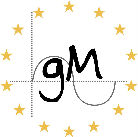 Presentazione realizzata da:
 Frisoli Ilaria
Piergiacomo Alessio
Tenore Martina
Zullo Maria Cristina
Anno scolastico 2013-2014